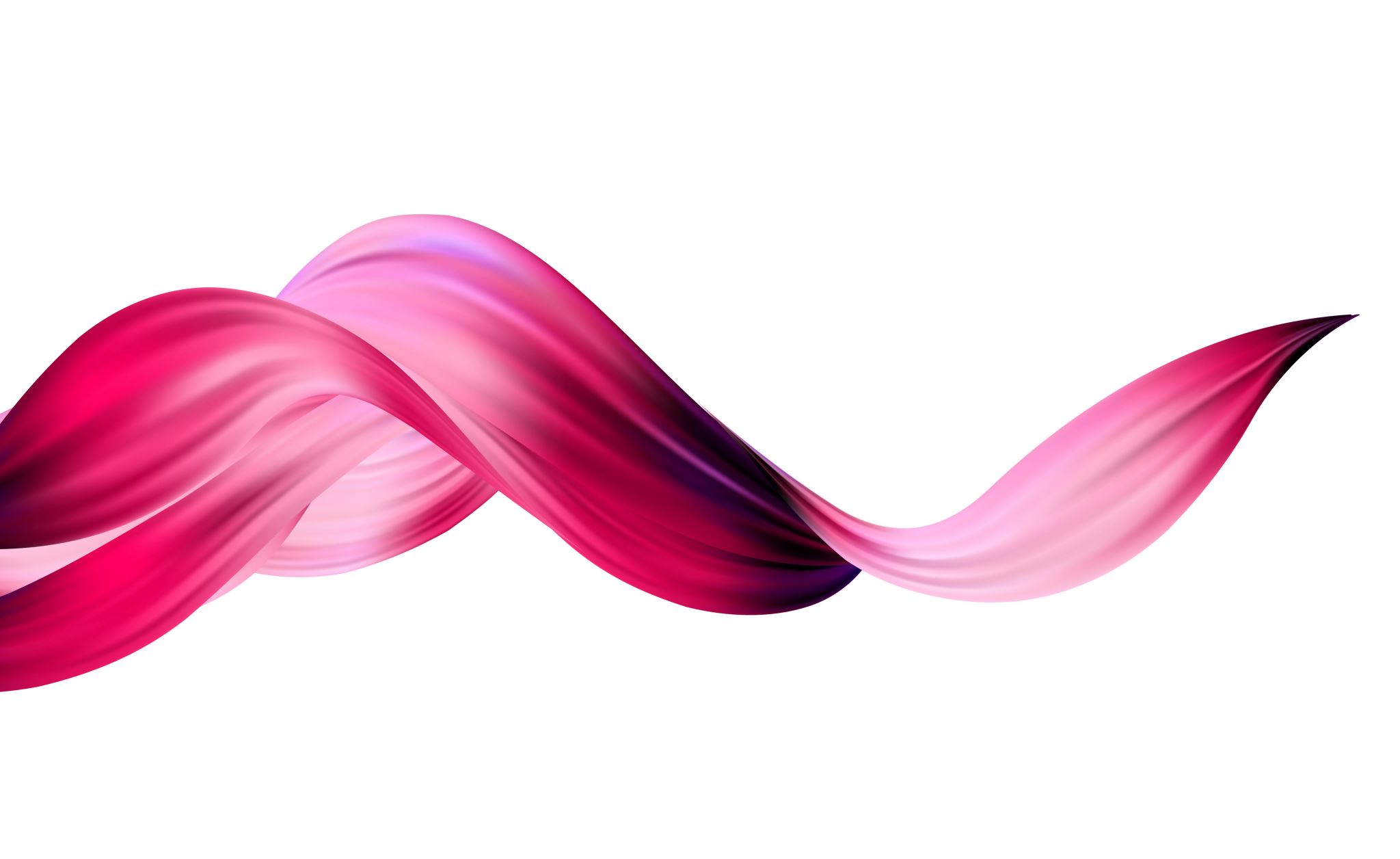 Ohjaamoiden asiakasraadit nuorten osallisuuden väylänä – Työntekijöiden näkökulmia
Sosiaalityön käytäntötutkimus, kevät 2021 Sirpa Rovaniemi ja Tanja Viilo
Tutkimuksen lähtökohdat
Ohjaamoiden asiakasraatitoiminta
Tutkimusasetelman muotoilu: kuvaileva tutkimus
Tutkimustehtävä: Millaisia kokemuksia ja näkemyksiä Ohjaamoiden työntekijöillä on asiakasraatitoiminnasta nuorten osallisuuden näkökulmasta?
Tutkimuksen toteutus ja tutkimusetiikka
Yhteistyö Onni-hankkeen työntekijöiden kanssa
Lomakekysely, lähetetty 70 Ohjaamolle, vastauksia 15 Ohjaamosta
Aineistolähtöinen sisällönanalyysi, analyysin kulku
Keskeinen tutkimuseettinen periaate: tietoon perustuva suostumus tutkimukseen osallistumisesta
Asiakasraatitoiminta
Eri vaiheissa: ensimmäinen raati perustettu 2015, uusin ehtinyt kokoontua kerran ennen poikkeusoloja. Raadit kokoontuvat noin kerran kuukaudessa. Toiminta ei vielä vakiintunut osa rakenteita.
Raadeissa nuorilla on mahdollisuus kertoa mielipiteitä ja kokemuksia Ohjaamon toiminnasta. Ohjaamon palveluita voidaan kehittää paremmin nuorten tarpeita vastaaviksi, palveluiden tunnettavuutta voidaan testata sekä toimintaa suunnitella yhdessä nuorten kanssa.
Raatitoiminnan hyödyt
Hyödyt nuorille: kokemusten ja mielipiteiden jakaminen, nuorten asioihin ja Ohjaamoiden palveluihin vaikuttaminen, sosiaalinen toiminta, uudet tuttavuudet ja vertaistuki.
Hyödyt työyhteisölle: mahdollisuus markkinoida palveluita, kuulla nuorten mielipiteitä ja kokemuksia, asiakaslähtöinen palveluiden kehittäminen, palveluiden yhteiskehittäminen, työhyvinvointi.
Nuorten osallisuus
Raatitoiminnan haasteet
Raadin koostumus ja edustavuus
Nuorten osallistaminen ja osallistuminen raateihin
Epäselvyys raadin tavoitteista
Raadin ajatusten hyödyntäminen ja eteenpäin vieminen
Koronaviruksen aiheuttaman poikkeustilan vaikutukset
Kehittämisehdotukset
1. Nuorten osallisuuden vahvistaminen Ohjaamoissa
2. Työntekijöille tukea raatitoimintaan
3. Yhteisen keskustelufoorumin perustaminen    
4. Raatien tavoitteiden selkiyttäminen
5. Raatien hyödyntäminen Ohjaamoissa ja yhteiskunnallisessa vaikuttamistyössä
”Hyvin toimiessaan asiakasraati voi tuoda toimintaan aitoa yhteistyötä ja toiminnan aitoa yhdessä kehittämistä (ja yhteiskehittämistä) asiakkaiden tarpeita ja tavoitteita vastaavaksi. Asiakkaan mukana olo kehittämisessä voi tuoda työhön uutta merkitystä ja mielekkyyttä. Työn monimutkaiset ongelmat ja haasteet voivat saada raadista uutta näkökulmaa.”
Kiitos